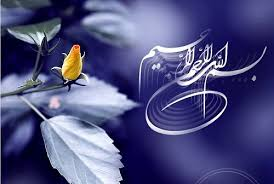 عناوین دروس
جلسه اول: کلیات دین
جلسه دوم: آشنایی با یهودیت و مسیحیت  
جلسه سوم: بررسی و نقد کتاب مقدس
جلسه اول: کلیات دین
منظور از بحث کلیات دین، مواردی است که به صورت عام و کلی در مورد همه ادیان بحث می شود؛ از جمله تعریف و ماهیت دین، سیر تاریخی دین، عقاید ادیان ابتدایی و قدیم، فطری بودن دین، فرق دین و شریعت که در ادامه به توضیح هر یک خواهیم پرداخت.
مبحث اول در مورد «تعریف دین» خواهد بود. این که دین به عنوان یکی از مهم ترین دغدغه های بشری و شاید مهم ترین آن ها، اساسا به چه معناست؟ چه ویژگی هایی دارد؟ انواع و تقسیم بندی های آن کدامند؟
در مورد تعریف دین با دو دید می توان وارد شد. در نگاه اول، با یک حالت وسیع و افقی باز هر گونه آیین و آداب و رسوم مذهبی که شامل مجموعه اعتقادات و آموزه ها و همچنین مراسم و اعمال مذهبی و عبادی بوده و پیروانی داشته باشد، به عنوان دین تلقی می شود.
در دیگاه وسیع لزوما دین را دارای منشأ وحیانی و متصل به آسمان نمی دانند. بنابراین در این دیدگاه بسیاری از فرقه ها و آیین های بشری نیز دین تلقی شده. به این دیدگاه، نگاه برون دینی به مقوله دین نیز می گویند.
با نگاه برون دینی، تعریف دین کمی سخت می شود؛ زیرا به دلیل کثرت ادیان و آیین هایی که در سراسر جهان وجود دارد و هر کدام دارای اعتقادات و مراسم آیینی خاص خود هستند، پیدا کردن نقاط اشتراک برای رسیدن به یک تعریف واحد برای دین دشوار می گردد.
این مطلب باعث شده که دانشمندان دین شناس تا حدود 80 تعریف برای دین ارائه دهند. بنابراین موفق به ارائه تعریف مشترک و واحدی که شامل حال همه آیین ها و ادیان شود، نشده اند.
به عنوان مثال یکی از تعاریف دین «اعتقاد به وجود خدا و عمل بر طبق این اعتقاد است»، می باشد. این تعریف شامل حال آیین بودا نمی شود، زیرا اساسا در این آیین بحث از وجود خدا مطرح نیست.
کسانی که این دیدگاه را قبول دارند در یک تقسیم بندی معروف، ادیان را به دو دسته الهی و بشری تقسیم کرده اند. ادیان الهی مانند: اسلام، مسیحیت، یهودیت و ادیان بشری مانند، آیین هندو، آیین بودا و ... .
در دیدگاه دوم، با افق و زوایه محدودتری به این مسئله نگریسته می شود. در این دیدگاه هر نوع آیین و فرقه مذهبی به صرف داشتن یک سری اعتقادات و مناسک خاص دین تلقی نمی گردد؛ بلکه تنها آیینی که داری منشاء الهی و وحیانی می باشد، دین تلقی می گردد.
این دیدگاه را اصصلاحا دیدگاه درون دینی نیز می گویند و منظور این است که در این نگرش، از زاویه و دریچه ادیان الهی به تعریف دین نگریسته می شود و این که دین در این نگاه چه معنایی دارد؟
در این دیدگاه، برخلاف دیدگاه قبل می توان مدعی شد که رسیدن به تعریف واحد آسان تر است. ادیان الهی یعنی اسلام، یهودیت و مسیحیت گرچه در برخی مولفه ها و پارامترهای تعریف دین با هم تفاوت دارند، ولی در کلیات آن اشتراک دارند.
تعریف دین از دیدگاه را می توان این گونه دانست: « مجموعه ای از قوانین و مقررات یا آموزه ها و معارف که از طریق وحی و توسط پیامبر الهی به دست بشر می رسد تا او را به سعادت هدایت کند».
اگر در تعریف دقت کنید، ادیان الهی گرچه ممکن است در مولفه های مختلف این تعاریف مانند: قوانین و آموزه ها، تعریف و ماهیت وحی، پیامبر الهی و تعریف سعادت اختلاف داشته باشند، اما در کلیت این مسئله که دین مجموعه ای است که از طریق وحی و آسمان در اختیار پیامبر قرار گرفته تا به دست بشر برسد و هدف از آن هم سعادت بشر است، مشترکند.
نگاهی به سیر، پیشینه و تاریخ دین
پس از فارغ شدن از بحث تعریف دین، خوب است که نگاهی اجمالی و گذرا به سیر تاریخی دین داشته باشیم. آیا بشر از ابتدا دین دار بوده؟ کیفیت دین ابتدایی بشر چه طور بوده؟
در پاسخ به این سوال نیز می توان دو دیدگاهی را که در تعریف دین داشتیم، یعنی دیدگاه برون دینی و درون دینی را داشت.
در دیدگاه برون دینی معتقدند انسان در ابتدا موحد و یکتاپرست نبوده و طبق این دیدگاه اولین گرایشات مذهبی بشر را باید گرایش به پرستش طبیعت دانست. برخلاف دیدگاه درون دینی، که معتقد است بشر از همان ابتدا دارای دین توحیدی و یکتاپرستانه بوده و بعدا در جریان دین تحریفات و انحرافات ایجاد شده.
آیه 213 سوره مبارکه بقره در این بحث می تواند به ما کمک کند: «كَانَ النَّاسُ أُمَّةً وَاحِدَةً فَبَعَثَ اللَّهُ النَّبِيِّينَ مُبَشِّرِينَ وَمُنْذِرِينَ وَأَنْزَلَ مَعَهُمُ الْكِتَابَ بِالْحَقِّ لِيَحْكُمَ بَيْنَ النَّاسِ فِيمَا اخْتَلَفُوا فِيهِ». طبق این آیه شریفه انسان ها در ابتدا امت وحد و یکپارچه ای بودند. به این معنا که همه دارای یک دین ساده توحیدی بودند که اعمال و مناسک زیاد و پیچیده ای نداشت.
طبق آن چه از روایات برداشت می شود، انسان های ابتدایی با توجه به فطرت خدادادی دین ساده و خدامحوری داشته اند.
ادامه آیه بیانگر این نکته است که در ادامه کم کم با پیشرفت بشر در علم و صنعت، زندگی او از حالت ابتدایی و ساده خارج شده و زمینه رقابت های بیشتر و در نتیجه اختلافات و نزاعات شکل گرفت. در این زمان بود که خداوند پیامبران خود را همراه با کتاب های آسمانی که شامل مطلبی برای حل اختلافات بشری و رساندن او به سعادت دنیا و آخرت بود برانگیخت.
و در پایان این آیه به این نکته نیز اشاره می کند که بعد از ارسال پیامبران الهی، اختلاف و نزاع دیگری نیز در میان بشر رخ داد و آن نزاع بر سر خود مسئله دین بوده و بدین ترتیب بحث دین حق و دین دروغین و مسئله انحراف در ادیان و تحریف و دستبرد در آن پیش آمد.
فارغ از این اختلاف که آیا بشر در ابتدا موحد بوده یا خیر؟ ( که به اعتقاد ما موحد بوده است)، اما دو دیدگاه در این نکته مشترکند که بشر از همان ابتدای حیات خویش با مسئله دین سر و کار داشته و دین جزو دغدغه های اساسی زندگی او بوده است.
برای این مطلب می توان شواهد تاریخی و علمی نیز آورد. اگر شما در تاریخ بشر نگاه کنید هیچ دوره ای را پیدا نمی کنید که بشر فارغ از مسئله دین بوده باشد. 
علاوه بر این مطلب در حفاری های باستان شناسان آثاری از زندگی انسان های ابتدایی به دست آمده که نشان از وجود دین و مذهب در بین آن ها دارد. مثلا معابدی که کشف شده یا این مطلب که آن ها در قبور مردگان خود لوازم و مایحتاج زندگی می گذاشتند که بیانگر اعتقاد آنان به حیات پس از مرگ است.
در کنار تمام این مطلب خود تقسیم بندی ای که جامعه شناسان و دانشمندان علم ادیان درباره دین داشته اند، نشان دهنده وجود دین از ابتدای حیات بشری است. مثلا در یک تقسیم بندی آن ها ادیان را سه دسته می دانند: ادیان ابتدایی (عقاید انسان های ابتدایی)، ادیان قدیم (عقاید ملل متمدن قدیم مثل یونان و مصر باستان) و ادیان مترقی (ادیان رایج کنونی).
علاوه بر همه این ها، تحقیقاتی که در علم روانشناسی انجام شده اثبات کننده وجود یک نیاز اساسی در وجود بشر به نام نیاز به دین و پرستش است.
تمام مطالبی که گذشت اثبات کننده این مطلب است که نیاز به دین یک نیاز حقیقی و نه خیالی و توهمی است، که از عمق جان و نهاد بشری برمی خیزد و به خاطر همین بوده که او در طول تاریخ خویش همواره همراه با دین بوده و گرایش یه پرستش داشته.
هر چند قطعا بشر در دوره های متعدد حیات بشری راه را گم کرده و آن چه لایق پرستش است، یعنی خداوند متعال، را نیافته ولی اصل وجود این نیاز و گرایش در درون بشری مسئله ای واضح و غیر قابل انکار است.
فطری بودن دین
این مطلب به اثبات رسید که گرایش به پرستش از ابتدا در میان بشر وجود داشته و نیازی حقیقی در وجود بشر است.
دین این نیاز درونی و حقیقی بشر و یا به اصطلاح فطری بشر را پاسخ گفته و او را از گمراهی در این مسیر نجات می دهد.
بنابراین دین یک مقوله فطری است. به این معنا که مطابق با ساختار وجودی بشر است. 
اثبات شد که نیاز به دین، نیاز به پرستش، گرایش به امر مقدس و کرنش در برابر او در وجود بشر نهادینه شده است. دین به جهت این که مطابق با این ساخت درونی بوده و در صدد رفع این نیاز حقیقی بشر است، حالت فطری دارد.
یکی از گرایشات دیگر درونی و فطری بشر، میل او به بقا و جاودانگی است. دین الهی با بیان مسئله معاد و جهان آخرت این عطش انسانی را نیز پاسخ گفته و آن را سیراب می کند.
بشر موجودی کمال طلب است و این حالت نیز در ساختار وجودی او بوده و فطری است. دین الهی صحیح و حقیقی با اتصال انسان به منبع حقیقی کمال، یعنی کمال مطلق که خداوند متعال است، این نیاز بشری را نیز برآورده می سازد.
نتیجه: دین در تطابق و هماهنگی کامل با ساختار فطری و درونی بشر است.
دین و شریعت
با تعریف دین آشنا شدیم، اما شریعت چیست، به چه معناست و چه رابطه ای با دین دارد؟
شریعت دارای چند معناست. یکی از معانی مشهور آن که در بین مردم و عرف جامعه دینی بیشتر رواج دارد، بخش احکام شرعی و اعمال دینی است؛ یعنی به بخش عملی و احکام شرعیِ دین، شریعت گفته می شود.
این معنای رایج در این جا مورد نظر ما نیست.
در فرهنگ قرآن، شریعت دارای معنای خاصی است. اگر در قرآن بنگریم هیچگاه واژه دین را به صورت جمع پیدا نمی کنیم، یعنی قرآن واژه«ادیان» به کار نمی برد، بلکه همواره این واژه رابه صورت مفرد (یعنی دین) به کار می برد.
در نگاه قرآن دین حقیقی تنها یک دین است که درون مایه و هدف آن اسلام و تسلیم بشر در تمام ابعاد زندگی اش در برابر حق است. «ان الدین عندالله الاسلام».
ممکن است این سوال ایجاد شودکه اگر یک دین داریم، پس ادیان الهی ای که در طول تاریخ بشر بوده اند مانند دین نوح، ابراهیم، موسی و عیسی علیهم السلام چگونه توجیه می شوند؟
در پاسخ به این سوال باید گفت که در نگاه قرآن تمام این ادیان در واقع شریعت های الهی اند.
در نگاه قرآن، برخلاف واژه دین که تنها یکی بوده و حقیقتی یکسان دارد، شریعت ها متعدد بوده و به همین خاطر قرآن شرایع را مختلف می داند و می فرماید: «لکل منها شرعة و منهاجا»، برای هر کدام از شما امت ها شریعت و روشی قرار دادیم.
اما باید به این نکته مهم توجه داشت که شرایع متعدد االهی به هیچ وجه در تضاد و تناقض با هم نبوده بلکه مکمل همدیگرند
این شریعت ها در طول حیات بشری ومطابق با پیشرفت و تکامل عقل بشری ارائه شده اند؛ یعنی هر چه عقول بشری تکامل بیشتری یافته وعلوم بشری توسعه یافته اند، شریعت جدیدی متناسب با این مسئله ارائه شده.
این شریعت ها همه در راستای تبلیغ و ترویج دین حقیقی یعنی اسلام بوده و هدف همه آن ها رساندن بشر به منزل تسلیم در برابر حق است که موجب شکوفایی استعدادهای بشری و کمال او می گردد.
برای بهتر تصور کردن رابطه شریعت با دین، می توان شرایع را رودهایی دانست که همه به دریای دین ختم می شوند. همچنین می توان در تمثیل دیگر، شریعت های مختلف را مانند دوره های تحصیلی انسان دانست که با گذراندن هر دوره و کلاس آماده برای رفتن به کلاس بالاتر می شود.
جلسه دوم: آشنایی با تاریخ یهودیت و مسیحیت
یهودیت و مسیحیت دو دین مهم الهی هستند که از جهات متعددی آشنایی با آن ها و بررسی تاریخچه آن ها حائز اهمیت است.
آشنایی با این دو دین و کتاب مقدس آن ها و نقد ها و اشکالاتی که ما به کتاب مقدس آن ها داریم، نقش تعیین کننده ای در آشکار شدن هر چه بیشتر حقانیت اسلام و کامل و جامع بودن آن و کتاب آسمانیش قرآن دارد.
این مسئله زمانی اهمیت خود را بیشتر نشان می دهد که بدانیم مسیحیت در زمینه ترویج و تبلیغ دین خود بسیار قوی و هوشمندانه عمل می کند و این مسئله وظیفه ما را در شناخت هر چه بیشتر این دین و نقص های و ضعف های کتاب مقدسشان دو چندان می کند.
برای مطالعه هر چه بیشتر تاریخ این ادیان می توانید به کتاب های تاریخ ادیان مانند «آشنایی با ادیان بزرگ»، نوشته جعفر توفیقی و یا کتاب «تاریخ مختصر ادیان سامی»، نوشته حسین کاوه مراجعه کنید.
در این جا به طور مختصر اشاره ای به تاریخچه این دو دین می کنیم و در ادامه وارد بحث مهم تر یعنی معرفی و نقد کتاب مقدس می شویم.
به سه دین اسلام، مسیحیت و یهودیت ادیان سامی می گویند.
حضرت نوح علیه السلام سه پسر داشت که اسم یکی از آن ها «سام» بود. سام جد اقوام آرامی، آشوری، عبرانی و قبایل شمالی جزیرة العرب است. سام پنج پسر داشت که این اقوام از آن ها پدید آمدند.
به این ادیان، ادیان ابراهیمی نیز گفته می شود چون حضرت ابراهیم (ع)  از نسل سام بن نوح (ع) و موسی، عیسی و محمد صلوات الله علیهم از نسل حضرت ابراهیم هستند.
یهودیت دین قوم عبرانی است.
در تورات بیشتر به داستان حضرت اسحاق (ع) پرداخته شده تا حضرت اسماعیل (ع). می دانیم یکی از آزمایش های الهی حضرت ابراهیم علیه السلام قضیه قربانی کردن حضرت اسماعیل است که به عقیده اکثریت مسلمانان فرزندی که به قربانگاه برده شد همین اسماعیل بود، برخلاف تورات که این فرزند را اسحاق می داند.
به گفته تورات، اسحاق (ع) جانشین حضرت ابراهیم شد و به مقام پیامبری رسید. ایشان دو فرزند داشت به نام «عیسو» و «یعقوب» داشت.
یعقوب علیه السلام ملقب به اسرائیل است که این لقب در فرهنگ یهودی معنای خاصی دارد که در بخش نقد کتاب مقدس به آن اشاره می کنیم.
یعقوب دارای 12 فرزند بود که به آن ها و نسل او «بنی اسرائیل» یعنی خانواده و ذریه و نسل یعقوب می گویند.
یکی از فرزندان حضرت یعقوب (ع)، یوسف علیه السلام است که با داستان زندگی ایشان آشنا هستید.
بعد از این که حضرت یعقوب، یوسف را یافت بنی اسرائیل کلا به مصر کوچ کردند و در آن جا مشغول زندگی شدند.
گفتیم یعقوب (ع) 12 پسر داشت که به اسباط بنی اسرائیل معروف بودند و هر کدام از آن ها با فرزندان و خانواده هایشان یک قبیله داشتند. به گزارش تاریخ آن ها پس از مدتی در علوم و فنون پیشرفت کردند و از لحاظ توان جسمانی نیز انسان هایی تنومند بودند.
این حالت کم کم حسادت مصریان را برانگیخت. آن ها از این می ترسیدند که بنی اسرائیل که هم تعدادشان زیاد بود و هم انسان های نیرومندی بودن بعدا قدرت را در مصر به دست بگیرند
این مسئله موجب شد آن ها به آزار و اذیت و تحقیر بنی اسرائیل بپردازند.
در ادامه این آزار ها، سرانجام یکی از فراعنه مصر به نام رامسس دوم دستور داد که از این به بعد تمام فرزندان پسر بنی اسرائیل را که به دنیا می آیند بکشند.
در این جا بود که حضرت موسی (ع) به دنیا آمد و به لطف الهی از گزند فرعون در اماند ماند و حتی در کاخ فرعون یعنی بزرگترین دشمنش به قدرت الهی بزرگ شد که داستان ایشان را همه می دانید.
حضرت موسی (ع) از جانب خدا به پیامبری مبعوث شد و مامور شد که فرعون و مصر و بنی اسرائیل را به هدایت الهی فرا بخواند و همچنین برای نجات بنی اسرائیل از چنگال فرعون اقدام کند.
دعوت های حضرت به هدایت الهی با لجاجت فرعون و مصری ها مواجه شد و سرانجام ایشان مجبور شد با بنی اسرائیل از مصر خارج شوند.
به گفته تورات تعداد قوم بنی اسرائیل هنگام خروج از مصر 600 هزار نفر بود و حدود 430 سال بعد از این که از زمان حضرت یوسف به مصر وارد شده بودند از آن جا کوچ کردند.
آن ها بعد از خروج از مصر در حوالی شبه جزیره سینا سکنی گزیدند. این مکان بین دریای مدیترانه از سوی شمال و دریای سرخ از جنوب قرار دارد.
بنی اسرائیل به مدت چهل سال در این صحرا اقامت داشتند. پس از سه ماه از زندگی آنان در این صحرا، حضرت موسی ماموریت یافت به میقات 30 روزه برود.
اما این 30 روز از جانب خدا به 40 روز افزایش یافت و تاخیر موسی (ع) باعث شد که شخصی به نام سامری مردم را گمراه کرده و دوباره آنان را به گوساله پرستی و بت پرستی برگرداند.
وقتی که حضرت موسی (ع) از این ماموریت الهی بازگشت بنی اسرائیل را مورد توبیخ قرار داد و آن ها از این کار خود توبه کردند.
موسی (ع) پس از آزاد کردن بنی اسرائیل و سامان دادن اوضاع آنان، حکومتی تشکیل داد و تا آخر عمر خود رهبری دینی و سیاسی بنی اسرائیل را به عهده داشت.
بعد از موسی (ع)، یوشع بن نون که از پیامبران الهی بود جانشین حضرت شد و رهبری دینی و سیاسی بنی اسرائیل را به دست گرفت.
بعد از ایشان نیز بزرگان بنی سرائیل که برخی از آنان از پیامبران الهی بودند یکی پس از دیگری رهبری بنی اسرائیل را به عهده گرفتند و چون حالت قضاوت و حل اختلاف بین مردم را نیز داشتند این عصر در تاریخ بنی اسرائیل به «عصر داوران» معروف است.
حضرت سموئیل نبی (ع) آخرین داور این دوران است که دو پسر داشت و ظاهرا بنی اسرائیل آن ها را برای جانشینی مناسب نمی دانستند. به همین خاطر به نزد سموئیل رفته از او خواستند که شخصی را به عنوان فرمانروا و رئیس کل آن ها معرفی کند.
سموئیل شخصی به نام طالوت که در زبان عبری نامش شائول بود انتخاب کرد و سر او را با روغن مخصوصی مسح کرد.
از آن زمان به بعد، مقامات روحانی سر کسانی را که به پادشاهی و فرمانروایی می رسیدند با روغن مسح می کردند و به آن ها لقب «ماشیح» می دادند که در زبان عبری معنایش «مسح شده» می باشد.
از نظر آنان وظیفه ماشیح این بود که عدالت را در جامعه گسترش دهد. این عصر در تاریخ بنی اسرائیل به «عصر پادشاهان» معروف است.
در زمان طالوت، جنگ مهمی بین بنی اسرائیل و فلسطینی های آن زمان شکل گرفت. در این جنگ حضرت داود (ع) که یکی از فرماندهان سپاه طالوت بود، جُلیات یا جالوت مهم ترین پهلوان و قهرمان آنان را کشت و این امر موجب شکست آنان شد.
داود (ع) موفق شد شهر اورشلیم را فتح بکند. اورشلیم به معنای شهر سلامت هست و مسلمانان نام آن را «قدس» یا «بیت المقدس» می دانند که در زبان عبری به نام «بیت هیمقداش» یعنی خانه معبد معروف است.
بعد از داود فرزندش سلیمان (ع) جانشین ایشان شد. ایشان در شهر اورشلیم معبد بزرگی که به نام «هیکل سلیمان» معروف است ساخت که در زبان عبری به معنای ساختمان بلند و در عربی به معنای معابد رفیع است.
در واقع با شکوه ترین دوران بنی اسرائیل که در اوج قدرت و عظمت بودند دردوران این دو پیامبر بزرگوار است. به همین دلیل این دو پیامبر در تاریخ یهود از اهمیت بالایی برخوردارند.
طبق گفته تورات بعد از سلیمان نبی (ع)، شخصی به نام «رحُبعام» در راس امور بنی اسرائیل قرار گرفت و چون به ظلم و ستم مشغول شدند، ده قبیله از قبایل دوازده گانه بنی اسرائیل فرمانروایی او را نپذیرفتند و تنها دو قبیله یعنی یهودا و بنیامین تحت حکومت او باقی ماندند.
این امر موجب شد که بنی اسرائیل آن زمان به دو کشور تجزیه شود. یهودا و بنیامین کشوری به نام یهودا در جنوب سرزمین بنی اسرائیل تشکیل دادند که لقب یهودی از این جا نشأت گرفت
ده قبیله دیگر در شمال کشور بنی اسرائیل حکومتی به نام اسرائیل تشکیل دادند که البته اسرائیل و رژیم اشغالگر قدس، با این اسرائیل تاریخ بنی اسرائیل فرق دارد.
همین تجزیه و تفرق عامل ضعف و بدبختی بنی اسرائیل را فراهم کرد و فرمانروایانی که بعد از آن آمدند به ظلم و بت پرستی و دعوت مردم به گناه پرداختند و به لجاجت با پیامبران الهی پرداختند.
طبق گزارش تاریخ همسایگان بنی اسرائیل از این مسئله استفاده کردند و چندین بار به آن حمله کردند که مهم ترین آن ها حمله بابلیان و رومیان به آن ها بود.
در سال 587 قبل از میلاد بابلیان که پادشاهشان بخت النصر بود به کشور یهودا حمله کردند و عده زیادی از بنی اسرائیل را به اسارت بردند. این برهه که در تاریخ یهود با ناراحتی و تاسف بسیار از آن یاد می کنند به «اسارت بابلی» معروف است.
این مسئله موجب آوارگی و سرگردانی آن ها و پناه بردنشان به سرزمین های اطراف شد.  پس از مدتی عده ای از آن ها به کشور خود و قدس برگشتند و حکومت هایی هم برپا کردند ولی همه آن ها دچار ضعف و سستی بود.
در سال 70 میلادی بود که رومیان که پادشاهشان شخصی به نام تیتوس بود به آن ها حمله کردند و این بار به طور کامل باعث آوراگی آن ها شد و با خفت و خواری و ذلت به کشورهای اطراف پناهنده شدند.
از خرابه های اروشلیم آن زمان تنها یک دیوار باقی مانده که به دیوار ندبه یا دیوار گریه «the walling wall» معروف است. یهودیان بر دیوارهای و بقایای برجامانده از این شهر ویرانه سوگواری می کنند.
اگر در تاریخ یهود دقت کنیم باید راز این مشکلات و ذلت ها و آوراگی ها را در خصلت های ناپسند آنان جستجو کرد و به قول معروف «از ماست که بر ماست».
یکی از خصلت های ناپسند آن ها لجبازی و مقاومتی بود که در مقابل حرف ها و موعظه های پیامبران بنی اسرائیل داشتند. آن ها برای سرباز زدن از تعالیم انبیا دائم به مانع ایجاد کردن و بهانه تراشی می پرداختند که به «ایرادات بنی اسرائیلی» معروف شده است.
به طور مثال در زمان حمله اول بابلیان به سرزمین آن ها، پیامبری به نام ارمیای نبی در بین آنان به تبلیغ دین الهی مشغول بود. قبل از حمله او از جانب خداوند مامور شد که به بنی اسرائیل گوشزد کند که در مقابل این حمله مقاومت نکنند تا آسیب کمتری ببینند. اما آن ها او را به تمسخر گرفتند و پس از این که او را بسیار کتک زدند زندانی اش کردند. بعد از حمله و شکست خوردن آنان بود که به دستور بخت النصر ایشان از زندان آزاد شد.
یکی دیگر از خصلت های ناپسند آنان انحصار طلبی و خودخواهی آن ها بود که خود را قوم برتر می دانستند و معتقدند خداوند همه چیز را برای ما خلق و حتی همه انسان ها باید در خدمت ما باشند.
با این حال بعد از آوراگی آن ها، زمانی که عده ای از آن ها به دامن مسلمان ها پناه بردند، مسلمانان با توجه به تعلیمات دینی خود با آن ها رفتار خوشی داشتند و حتی آن ها در سرزمین های اسلامی مانند اندلس آن زمان به درجات و مقامات اجتماعی هم می رسیدند.
برخلاف مسلمانان، مسیحیان رفتار تحقیر آمیزی با یهودیانی که به اروپا پناه برده بودند داشتند و در اردوگاه های به نام گتو (ghetto) با حالت خفت باری آن ها را نگهداری می کردند.
مسیحیان در سال 1429 در طی جنگ های صلیبی اندلس را به طور کامل از دست مسلمانان خارج کردند و سپس یهودیان را تبعید کردند و عده ای از آنان هم به کشورهای مسلمان شمال آفریقا فرار کردند.
بحثی درباره صهیونیسم
«صهیون» نام گوهی در جنوب غربی شهر اورشلیم است که توسط حضرت داود (ع) فتح شد و بعدا شهر اورشلیم بر روی آن تاسیس شد. یهودی ها این کوه را نماد قدرت و شکوه خود می دانند.
صهیونیسم در اصطلاح جنبشی است که طرفدار بازگشت یهودیان به سرزمین فلسطین و ایجاد دوباره دولت و کشور بنی اسراییل است. بنیانگذار این اندیشه سیاسی شخصی به نام «تئودور هرتزل» بود.
گفتیم که مسلمانان رفتار خوبی با آوارگان یهودی داشتند. از جمله جاهایی که یهودیان ساکن شدند فلسطین بود. ولی این قوم طبق خصلت های بدی که داشتند به جای این که احسان مسلمانان را با نیکی و احسان پاسخ بگویند سرانجام با کمک انگلستان سرزمین های این کشور را اشغال کرده و در سال 1948 رژیم جعلی اسرائیل را تاسیس کردند.
جنایات اسرائیل در این مدت بسیار واضح و آشکار است و نیازی به بیان ندارد و تنها نمونه ای از آن قتل عام و کشتار فلسطینیان در صبرا و شتیلا بود.
این جنایات تا حدی غیر قابل انکار و توجیه است که حتی بسیاری از یهودیان نیز صیهونیسم را قبول نداشته و آن را فرقه ای انحرافی در یهود می دانند. مانند گروه نطواری کارتا که یهودیانی هستند که درفلسطین، آمریکا و برخی کشورهای دیگر زندگی می کنند و با تشکیل این رژیم جعلی مخالف بوده و این کار را خلاف شریعت یهود می دانند.
اشاره ای گذرا به تاریخ مسیحیت:
بر اساس آن چه در اناجیل آمده، عیسی (ع) در زمان هیرودیس در شهری به نام «بیت لحم» که در هشت کیلومتری اورشلیم واقع شده بود به دنیا آمد.
هیرودیس در واقع پادشاهی دست نشانده از جانب امپراطوری روم بود و بعد از با خبر شدن از تولد حضرت، دستور داده بود که ایشان را پیدا کرده و از بین ببرند.
 سوالی که در این جا مطرح می شود این است که چرا به دنبال یافتن و کشتن حضرت عیسی (ع)  بودند؟
اشاره شد که یهودیان و بنی اسرائیل دچار حمله های مکرری شدند و آوارگی هایی که داشتند کم کم سبب شکل گیری اندیشه منجی از وضع موجود در بین آنان شد.
در تاریخ یهود همچنین اشاره کردیم که در عصر پادشاهان، مقامات روحانی فرمانروایی که به این مقام می رسیدند را با روغن مخصوصی مسح کرده و به او لقب «ماشیح» می دادند، یعنی کسی که باید عدالت گستری کند.
بعدا یهودی هایی که به مسیح (ع) گراییدند، به ایشان لقب «ماشیح» دادند؛ یعنی همان کسی که منجی آن ها از این وضع بوده و عدالت گستری می کند. ( در یونانی به ایشان messias، در لاتین messiah، می گویند که در زبان انگلیسی به jesus ترجمه شده).
حضرت عیسی دوازده شاگرد مخصوص داشتند که به «حواریون» معروف بودند.
ایشان تقریبا همان شریعت حضرت موسی (ع) را دامه داد و به شریعت ایشان پایبند بود و برخی آموزه های اخلاقی در زهد و رهبانیت به آن افزود. طبق آیات قرآن ایشان خود را پیامبر برانگیخته شده به سوی بنی اسرائیل می دانست: «وَ یُعَلِّمُهُ الْکِتابَ وَ الْحِکْمَةَ وَ التَّوْراةَ وَ الْإِنْجیل وَ رَسُولاً إِلى بَنی إِسْرائیلَ».
به عقیده برخی دانشمندان مسلمان تنها پیامبر جهانی پیامبر اسلام بوده و بقیه پبامبران و از جمله عیسی (ع) پیامبران قومی بودند که خداوند آنان را برای هدایت قوم خودشان بر می انگیخت.
دوران رسالت حضرت عیسی (ع) بسیار کوتاه مدت بود و چند سال بیشتر طول نکشید. ایشان به دلیل انحرافات و تحریفاتی که در شریعت موسی (ع) ایجاد کرده بودند به مخالفت با برخی روحانیان یهودی و اعتراض به شیوه و منش و رفتار آن ها پرداخت.
همین امر موجب شده بود که آن ها با حکومت زمان خود همدست شده و دنبال نابودی حضرت باشند.
سرانجام یکی از حواریون ایشان به نام «یهودا اسخریوطی» به ایشان خیانت کرده و قبول کرد تا در قبال دریافت پول جای ایشان را به عمال حکومت نشان دهد. به عقیده مسیحیان آن ها بعد از یافتن ایشان او را به صلیب کشیدند و ایشان پس از مدتی بعد از تحمل درد و رنج فراوان کشته شدند.
اما به عقیده ما مسلمانان آن ها شخص دیگری که شبیه حضرت بود به اشتباه دستگیر کردند و ایشان به اذن خدا به آسمان عروج کرد.
بعد از حضرت، مطابق وصیت خودشان نخستین شاگرد و حواری ایشان به نام پطرس (یا شمعون) جانشین ایشان شد. ایشان برای تبلیغ مسیحیت به شهر رم ایتالیا رفت و در همان شهر به دست نرون کشته شد. آرامگاه ایشان در تپه واتیکان شهر رم بود که امروزه مرکز مسیحیت کاتولیک است. بعد از ایشان نیز سایر حواریون به کار تبلیغ شریعت حضرت عیسی (ع) پرداختند.
آشنایی با کتاب مقدس و نقد و بررسی آن
پس از آشنایی مختصر با تاریخ یهودیت و مسیحیت به آشنایی با کتاب مقدس آن ها خواهیم پرداخت.
یک از عقاید ما مسلمانان در مورد یهودیت و مسیحیت این است که آن ها دین حقیقی موسی و عیسی (ع) را به انحراف برده و در کتاب مقدس خود دست برده و آن را به اصطلاح تحریف کرده اند.
ما برای این عقیده از متون دینی خود از جمله قرآن ور روایات دلایلی داریم. به عنوان مثال در یکی از آیات قرآن می خوانیم: «مِنَ الَّذِينَ هَادُوا يُحَرِّفُونَ الْكَلِمَ عَنْ مَوَاضِعِهِ» یعنی آن ها کلمات را از جای خود جا به جا می کردند کنایه از این که به متن کتاب مقدس خود دست برده و به آن اضافه و کم می کردند.
به این دلایل اصطلاحا دلایل برون دینی می گویند. یعنی دلایلی که در درون دین ما قرار دارد و برای ما که معتقد به دین اسلام هستیم و در فضای دینی خودمان مورد قبول و پذیرش است.
اما ما اگر بخواهیم برای کسانی که در فضای دینی ما قرار ندارند استدلالی بر تحریف کتاب مقدس یهودیان و مسیحیان بیاوریم مثلا برای خود آنان این امر را ثابت کنیم این دلایل چون مورد اعتقاد آنان نیست کارساز نخواهد بود
به همین دلیل ما در این جلسه در صدد هستیم تا به گونه ای تفصیلی تر به بحث تحریف کتاب مقدس پرداخته و دلایل بیشتری را مطرح کنیم. این امر با توجه به فعالیت گسترده تبلیغی مسیحیت امری ضروری به نظر می رسد تا در مواجهه با تبلیغات آنان پاسخ لازمه مبنی بر نقص و ضعف دین آن ها و عدم مصونیت کتاب آسمانیشان از دستبرد و تحریف را داشته باشیم.
قبل از ورود به بحث نقد و بررسی کتاب مقدس باید در ابتدا با کتاب مقدس یهودیت و مسحیت آشنا شویم.
کتاب مقدس یهودیت و مسیحیت دارای دو بخش کلی به نام «عهد قدیم» و «عهد جدید» است.
مسیحیان معتقدند خدا برای هدایت بشر دو عهد و پیمان با او بسته. عهدی در زمان حضرت موسی (ع) و سایر پیامبران بنی اسرائیل تا زمان ظهور حضرت عیسی (ع) که شامل شریعت ها و احکام سنگین است و انسان باید برای رسیدن به سعادت به آن ها عمل کند، به این عهد، عهد قدیم یا عهد عتیق گویند.
آن ها معتقدند پایبندی به عهد عتیق تا قبل از ظهور حضرت عیسی (ع) بوده، اما با ظهور ایشان خداوند عهد جدیدی با بشر برای هدایت او بست. طبق این عهد صرفا ایمان به مسیح و عشق به او برای رستگاری کافی است و پایبندی به احکام شریعت موسی (ع) لازم نیست.  آن ها در این قسمت آموزه خاصی به نام «فدیه» دارند که در ادامه و در بخش نقد کتاب مقدس به آن خواهیم پرداخت.
یهودیان فقط بخش عهد عتیق یا قدیم را قبول دارند و عهد جدید مورد قبول آنان نیست. اما مسیحیان هر دو قسمت را قبول دارند.
یهودیان به عهد قدیم «تنخ» می گویند، که این کلمه سه حرف دارد که هر کدام نشانه یک بخش از عهد قدیم است. «ت» نشانه قسمت تورات است که شامل پنج کتاب به نام: پیدایش، خروج، لاویان، اعداد و تثنیه. تورات در لغت به معنای شریعت بوده و به همین دلیل به تورات، شریعت موسی نیز می گویند.
به عقیده یهودیان این پنج کتاب نوشته خود حضرت موسی (ع) است. دو بخش دیگر کتاب مقدس یهودیت که با حرف «ن» و «خ» به آن ها اشاره شده، شامل سرگذشت سایر انبیای بنی اسرائیل و برخی نوشته هایی است که از آن ها به جای مانده. در مورد این دو قسمت یهودیان معتقدند برخی از بخش ها از انبیا و برخی از جانب افراد دیگر است.
عهد جدید نیز شامل چهار بخش است: بخش اول در واقع بیوگرافی و شرح زندگانی حضرت عیسی (ع) است. در این بخش انجیل ها قرار دارند که کلیسای مسیحیت از بین حدود 200 انجیلی که وجود داشته، تنها 4 انجیل را معتبر دانسته اند.
این انجیل ها عبارتند از: متّی، مرقس، لوقا و یوحنا. به سه انجیل اول، اناجیل همنوا و همسو می گویند چون از لحاظ محتوا با هم هماهنگ بوده و خیلی با فرهنگ یهودی تفاوتی ندارند. به انجیل یوحنا انجیل غیر همنوا یا غیر همسو می گویند، چون در این انجیل مباحثی از جمله پسر خدا بودن حضرت عیسی و بحث تثلیث (سه خدایی) مطرح شده که در دیگر اناجیل نیست.
بخش دوم عهد جدید، اعمال رسولان نام دارد. منظور ازرسول حواریون و مبلغان دین حضرت عیسی هستند که در این بخش به بیان تبلیغات آن ها و سفرهای تبلیغی آن ها پرداخته شده. بخش سوم شامل نامه هایی است که این رسولان در پاسخ به سوالات شرعی کلیساهای صدر اول مسیحیت نوشته اند. بخش چهارم نیز مکاشفه یوحنا نام دارد.
در مجموع عهد جدید شامل 27 کتاب و رساله است که به عقیده خود مسیحیان در قرن اول میلادی به وسیله هشت نفر از مومنان به مسیح نگاشته شده است.
در زمینه نقد کتاب مقدس مسیحیت و یهودیت، هم نقد های کلی به هر کدام از عهد جدید و قدیم وارد است و هم به صورت جداگانه نقدهایی به تورات یا به اناجیل وارد است.
در یک جلسه درسی مجال این نیست که به تک تک این نقد ها پرداخته شود. 
با توجه به این که عهد قدیم هم مورد قبول یهودیان و هم مسیحیان بوده و برای هر دو معتبر و مقدس است، اگر نقد های وارد به عهد قدیم را بیان کنیم، در واقع به منزله این است که تمام کتاب مقدس آنان را به چالش کشیده ایم. 
پس ابتدا به بیان نقدهایمان به عهد قدیم می پردازیم و بعد از آن هر چند مطلوبمان حاصل شده ولی برای تکمیل مبحث به بیان نقدهایی در مورد عهد جدید و اناجیل خواهیم پرداخت.
قبل از ورود به بحث نقد لازم است این نکته را یادآور شویم که هدف ما از نقد کتاب مقدس آن ها برای بیان این مطلب نیست که بگوییم تک تک مطالبی که در کتاب مقدس آن ها وجود دارد اشتباه و دچار اشکال است؛ بله ممکن است مطالب درستی هم در کتاب مقدس آن ها وجود داشته باشد.
هدف ما از نقد، به طور کلی بیان این مطلب است که نشان دهیم در کتاب مقدس آن ها انحرافات و تحریف هایی وجود دارد و دستبردهایی شده و آن ها مانند قرآن حالت صد در صد وحیانی به طوری که حتی کلماتش هم از جانب خدا باشد ندارند.
نقد های وارد بر عهد قدیم
گفتیم به اعتقاد یهودیان پنج کتاب تورات که جزو عهد قدیم اند، توسط خود حضرت موسی (ع) نگاشته شده است.
اولین اشکال ما به همین موضوع است؛ زیرا انتساب این کتاب های پنجگانه تورات به ایشان نه تنها قطعی و یقینی نیست بلکه حالت ظنی و گمانی داشته و در آن شک و تردید وجود دارد. یعنی به عبارتی سند این انتساب دچار اشکال است.
جالب تر این است که بدانیم این شک و تردید از ناحیه خود بزرگان و دانشمندان غربی بوده و از سوی مسلمانان نیست که بگوییم طبیعی است که آن ها برای اثبات این قضیه این انتساب را مورد تردید قرار بدهند.
از جمله دانشمندان غربی که در این زمینه اظهارنظر کرده، آقای توماس میشل است. ایشان در کتاب «کلام مسیحی»، صریحا اعلام می کند که نه تنها تورات نوشته حضرت موسی نیست، بلکه نوشته مجموعه ای از افراد در قرن پنجم قبل از میلاد است که نام اکثریت آن ها هم در تاریخ مفقود شده!
جمع بندی و نتیجه: در پایان باید گفت با توجه به این که این اظهار شک و تردید از سوی خود دانشمندان غربی صورت گرفته تا حدی که حتی در غرب جریانی به نام نهضت نقادی کتاب مقدس صورت گرفته، نمی توان تورات را نوشته حضرت موسی دانست.
دومین نقد ما با توجه به تاریخ یهودیت است.در تاریخ آن ها همان طور که در جلسه دوم نیز به آن اشاره کردیم آمده که یهودیان چندین بار مورد حمله کشورهای همسایه خود قرار گرفتند که برخی از آنان به خصوص حمله پادشاه بابل به حدی سخت و کوبنده بود که اورشلیم پایتخت آنان را با خاک یکسان کردند و دستور داده شد که تمام کتب مقدس آنان به آتش کشیده شود.
بنابراین در برخی حوادث تاریخ یهودیت از جمله حمله پادشاه بابل، عهد عتیق به کلی مفقود شده و یا از بین رفته بود و در طول سالیان متمادی اثری از آن نبود و جالب این است که به این جریان در خود عهد عتیق نیز اشاره شده.
در تاریخ آمده پس از مدت طولانی که کتب مقدس آنان و عهد عتیق از بین رفته بود و اثری از آن نبود، مردم و حکومت های وقت هم به دنبال آن نبودند و به طور کلی سال ها بحث کتاب مقدس در بین آن ها به فراموشی سپرده شده بود.
سرانجام کوروش با بابلیان نبرد کرد و پس از شکست آنان دستور داد تمام اشیای غارت شده به اورشلیم بازگردانده شود؛ نام اشیای بازگردانده شده کاملا در عهد عتیق بیان شده، اما نامی از عهد عتیق وجود ندارد و این مطلب به خوبی نشان می دهد که اساسا عهد عتیق به طور کلی از بین رفته بود و اثری از آن باقی نمانده بود.
شاهد دیگر بر این مطلب این است که پس از بازگشت دوباره بنی اسرائیل، شخصی به نام عزرا به دستور کوروش ماموریت یافت که عهد عتیق را با کمک و مشورت برخی از علما و بزرگان یهودی بازنویسی کند.
جمع بندی نقد دوم و نتیجه گیری
در پایان و به عنوان نتیجه و جمع بندی نقد و اشکال دوم باید بگوییم که شما خود قضاوت کنید وقتی به گواهی تاریخ و حتی خود عهد عتیق! این کتاب به کلی از بین رفته بود و سال های متمادی در بین مردم خبری و صحبتی از آن نبود، وقتی به دستور کوروش شخصی به نام عزرا مامور شد با همکاری برخی بزرگان و علمای یهود این کتاب را باز نویسی کند، آیا حداقل احتمال این نمی رود که آن ها در این بازنویسی سلایق و عقاید خود را وارد کنند؟!

نهایتا اگر خوش بین باشیم و بگوییم که احتمال این هم می رود که آن ها امانت را رعایت کرده باشند و سلایق و علایق خود را در نگارش دوباره عهد عتیق به کار نبرده باشند، آیا احتمال این نمی رود که آن ها در نوشتن دوباره مطالب دچار خطاهایی شده باشند و به بیان بهتر مثلا ضعف حافظه و فراموشی برخی مطالب باعث زیادت و نقصان آن ها شده باشد؟! این احتمال زمانی تقویت می شود که به این مطلب توجه کنیم که عهد عتیق برای مدت مدیدی از بین رفته بود و اصلا اثری از آن باقی نمانده بود و در این مدت احتمال می رود که حتی قویترین حافظه ها هم نتوانند تمام مطالب را به طور تمام عیار و کامل به خاطر بسپارند.
ضمن این که هیچکدام از این افراد هر چه قدر هم که انسان های خوب و متدینی بوده باشند از قوه عصمت برخودار نبوده اند که احتمال خطا در مورد آن ها ندهیم.
نقد سوم: وجود صفات ناپسند و نسبت های ناروا به پیامبران
نقد سوم ما به عهد عتیق وجود برخی نسبت های ناروا و صفات ناپسندی است که به پیامبران الهی نسبت داده شده و یا مطالبی که خرافی و نامعقول و غیر منطقی است.
این موارد با توجه به آموزه عصمت که ما برای پیامبران الهی اعتقاد داریم، غیرقابل پذیرش و منتفی است
حتی اگر بحث عصمت را کنار بگذاریم و بگوییم سایر ادیان به مانند ما به این مسئله اعتقاد ندارند، باز هم این موارد قابل پذیرش نیست چون خیلی از این ها چیزهایی است که در خود عهد عتیق به صراحت مخالف شریعت حضرت موسی شمرده شده اند و چگونه قابل پذیرش است پیامبری که خود باید در اجرای شریعت پیشرو و ثابت قدم و الگو باشد تا بقیه به او اقتدا کنند، مرتکب خلاف شریعت شود؟!
مواردی چون زنا، شرابخواری، ازدواج با محارم و سایر معاصی و گناهان در عهد عتیق به ساحت پیامبران الهی نسبت داده شده و برخی از آنان به دلیل شدت زشتی و ناپسندی قابل بیان نیست؛ مواردی که حتی یک انسان عادی هم نمی پذیرد که آن ها را به او نسبت دهند، چه برسد کسی که در مقام پیامبری و هدایت مردم قرار گرفته!
همچنین در عهد عتیق برخی مطالب خرافی و نامعقول هم وجود دارد که قابل پذیرش نیست.
قبلا در جلسه بررسی تاریخ مسیحیت و یهودیت بیان کردیم که لقب حضرت یعقوب (ع) اسرائیل است. به اعتقاد یهودیان، اسرائیل یعنی کسی که با خدا کشتی گرفت و بر او غلبه کرد! این یک نمونه از مطالب خرافی موجود در عهد عتیق است.
به عقیده ما اسرائیل به معنای خلیفة الله و ولی و پیامبر الهی است.
از جمله موارد دیگری که در عهد عتیق وجود دارد و غیرمنطقی و نامعقول است این مطلب است که به اعتقاد آنان در قضیه میقات موسی (ع) که بنی اسرائیل منحرف شده و گوساله پرست شدند، این هارون برادر حضرت موسی و جانشین و وصی او بود که مردم را دعوت به گوساله پرستی کرد!
اولا هارون به اعتقاد خود یهودیان جزو پیامبران الهی است، پیامبران الهی معصوم اند و چگونه ممکن است مردم را به راه گمراهی دعوت کنند؟! دوما آیا منطقی ای است حضرت موسی (ع) که این همه رنج و مشقت و سختی در راه تبلیغ دین الهی کشیدند و از خدا خواستند که یار و یاوری در این راه برای او قرار دهد و خدا هارون (ع) را برای او قرار داد، این چگونه یاوری و کمک رسانی ای است که بر خلاف هدف و مقصدی را که موسی (ع) داشت، دنبال می کند؟!
در پایان باید گفت این سه نقد در کنار سایر نقدهایی که بر عهد عتیق وجود دارد و در کتاب های مربوطه آمده به خوبی وجود ضعف و اشکال در عهدعتیق را ثابت کرده و تحریف و دستبرد در محتوا و کلمات آن را آشکار می سازد
مطالب تکمیلی در نقد عهد جدید
بعد از بیان اشکالاتی که بر عهد عتیق وارد بود، مطلوب و مقصود ما حاصل شده است؛ زیرا عهد عتیق هم مورد قبول یهودیان است و هم مسیحیان، و نقد و اشکال بر  آن در واقع به منزله بی اعتبار کردن کل کتاب مقدس آنان است.
اما برای تکمیل مبحث به چند مورد از اشکالات وارد بر عهد جدید هم اشاره می کنیم.
در این زمینه نقد های فراوانی وجود دارد: الف) از جمله عدم اعتبار و صلاحیت نویسندگان عهد جدید؛ ب)وجود تناقضات در متن اناجیل و عهد جدید و حتی اشتباهات فاحش تاریخی؛ ج) همچنین وجود آموزه ها و مسائل غیرمعقول و فاقد دلیل مانند آموزه «تثلیث» و «فداء» و  ... .
به دلیل اهمیت نقد سوم به توضیح آن می پردازیم: 
مسیحیان از طرفی دین خود را جزء ادیان توحیدی محسوب می کنند و مواردی هم در عهد جدید وجود دارد که خدا را صریحا یکتا معرفی می کند؛ اما از سوی دیگر آن ها معتقد به سه خدای پدر، پسر و روح القدس هستند، که اتفاقا به این مطلب هم در اناجیل به صراحت تاکید شده!
نقد تثلیث: چگونه می شود خدا در عین حال و در آن واحد هم یکی باشد و هم 3 تا و به هر دو مورد در متن عهد جدید تاکید شده باشد؟! این تناقضی آشکار است، بالاخره شما کدام را قبول دارید؟!
جالب است که بدانید خود دانشمندان مسیحی هم به این تناقض پی برده و به آن اعتراف دارند و برای رفع آن دست به توجیهاتی زده اند و بعضی هم صریح گفته اند که این مسئله توجیه عقلانی و منطقی ندارد و به همین جهت آن را از جمله مسائل رازگونه و معماگونه دین مسیح دانسته اند که فقط باید به آن ایمان آورد و به دنبال حل منطقی و عقلی آن نبود!
ضمن این که ادله محکم و متقن عقلی و فلسفی فراوانی وجود دارد که یکتایی ذات الهی را به روشنی اثبات کرده و باطل بودن تثلیث را نشان می دهد.
آموزه غیر منطقی و نامعقول دیگری که آن ها به آن اعتقاد دارند، آموزه «فداء» است.
مسیحیان اعتقاد دارند آدم و حوا گناه کردند و از شجره ممنوعه خوردند. این گناه به نسل بشر که فرزندان آنان هستند نیز سرایت کرد و بنابراین ذات تمام انسان ها وقتی که به دنیا می آیند به همین دلیلی که گفته شد، پلید و ناپاک است! تا زمانی که حضرت عیسی مسیح (ع) به پیامبری مبعوث شد و به صلیب کشیده شده و همین فدا شدن او کفاره تمام گناهان بشر من الاولین و الاخرن است و کافی است که آن ها مسیحی شوند تا پاک شوند!
غیرمنطقی بودن این آموزه از جهات متعددی آشکار و روشن است.
اول این که طبق دلیل معتبر پیامبران الهی معصوم اند و مرتکب گناه نمی شوند؛ بنابراین حضرت آدم گناه و خلاف شرع الهی نکرد.
دوم این که به فرض اگر بپذیرم که پیامبران عصمت ندارند و حضرت آدم گناه کرد، آیا منطقی است که فقط با انجام یک گناه ذات حضرت آدم و نسل او به طور کلی پلید و ناپاک شود.
سوم این که به فرض اگر گناه کردن حضرت آدم را بپذیریم آیا منطقی و درست خواهد بود که به خاطر گناه یک نفر ذات این همه انسان ناپاک شود؟!
چهارم این که به فرض بپذیریم آدم (ع) گناه کرد و این گناه هم به نسل او سرایت کرد و آنان نیز ناپاک و گناه کارند، آیا باز منطقی و درست است که یک نفر (یعنی حضرت عیسی) به خاطر گناهی که دیگران کرده اند مجازات شود؟!
پنجم این که آن ها معتقد حضرت عیسی بعد از فدا شدن بار گناهان تمام نسل بشر را به خود می کشد و ملعون می شود! ملعون یعنی کس که از رحمت و درگاه الهی به درو است. چگونه پذیرفتنی است پیامبری که قرار است هادی مردم به سوی حق باشد و سراسر وجودش را نور و رحمت الهی گرفته باشد، ملعون و دور از رحمت و درگاه الهی باشد؟!
نتیجه این که به این آموزه از هر زاویه ای که بنگریم غیرقابل پذیرش خواهد بود
نتیجه نهایی این که این نقدها و موارد نیز به خوبی وجود ایراد و اشکال و راه یافتن دستبرد و تحریف را در متن عهد جدید روشن می سازد.